Figure 1: Aimee and Tia (Fongoli, 2012)
ILAR J, Volume 54, Issue 1, 2013, Pages 24–32, https://doi.org/10.1093/ilar/ilt016
The content of this slide may be subject to copyright: please see the slide notes for details.
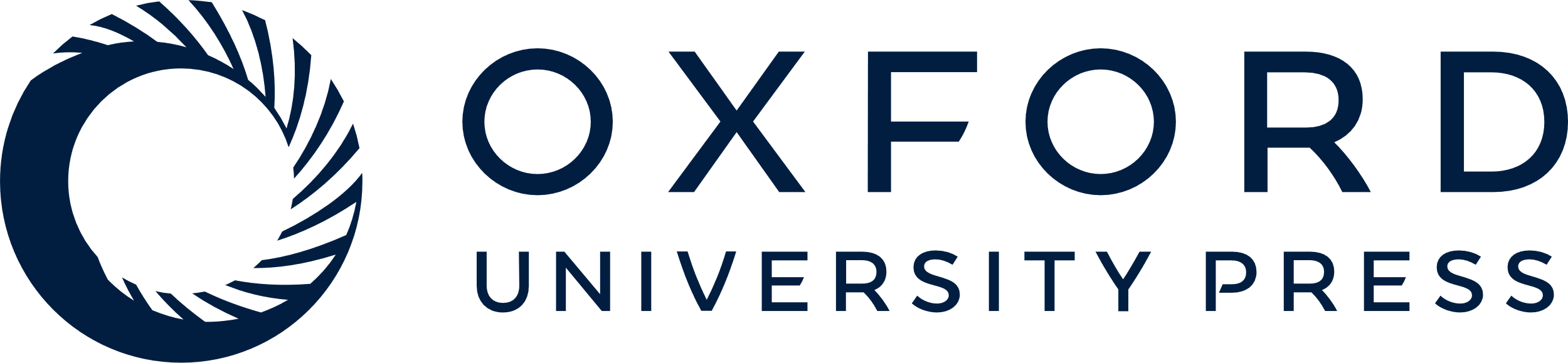 [Speaker Notes: Figure 1: Aimee and Tia (Fongoli, 2012)


Unless provided in the caption above, the following copyright applies to the content of this slide: © The Author 2013. Published by Oxford University Press on behalf of the Institute for Laboratory Animal Research. All rights reserved. For permissions, please e-mail: journals.permissions@oup.com]